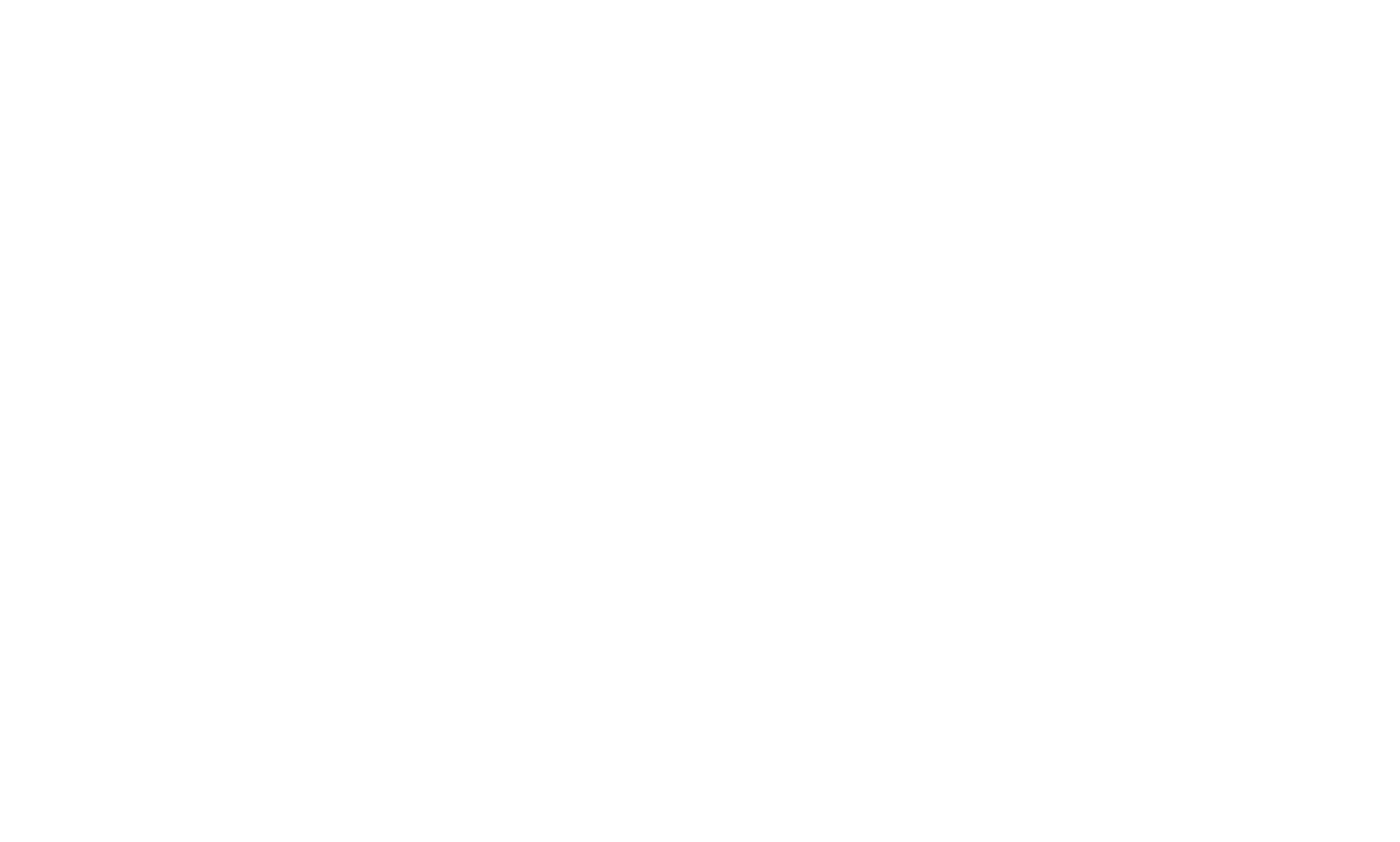 THE CHANGE IN PERCEPTION AND EXPERIENCE OF CORUPTION OF KLAIPĖDA DISTRICT RESIDENTS IN THE CONTEXT OF THE PANDEMIC
Dr. Ilvija Pikturnaitė, Dr. Jurgita Paužuolienė, Robertas Kavolius
Klaipėda State University of Applied Sciences (Lithuania)
i.pikturnaite@kvk.lt; j.pauzuoliene@kvk.lt; r.kavolius@kvk.lt
INTRODUCTION
MAIN RESULTS AND CONCLUSIONS
The global pandemic requires urgent decisions of governments to purchase goods without complying with public procurement laws and even negotiating their price, and to fight for hard-to-access resources (medical devices and equipment, health system workers). Meanwhile, many mechanisms for preventing and enforcing corruption are suspended due to the state of emergency. Such situations create opportunities for new forms of corruption and corrupt individuals to use the situation by bribing and receiving bribes, concluding agreements at unreasonable prices, using the official position to receive medical assistance or vaccinations, demanding payment for public and already paid services, plundering support, etc. National statistical information sources have identified slight positive developments in the anti-corruption environment over longer periods of time. However, in 2020, according to the data of the Lithuanian Corruption Map, citizens notice more corruption and tend to take illegal, corrupt actions to solve their problems themselves. Citizens often come into contact with local municipalities in their day-to-day affairs, so the legitimate and transparent activities of local authorities are directly linked to individuals' corrupt practices and attitudes towards corruption. Thus, it makes sense to monitor the corrupt situation in a particular municipality.  Therefore, article presents the continuous research of the perception and experience of corruption of residents carried out in Klaipėda District Municipality. A repetitive survey, which was carried out in Klaipėda District Municipality in 2016, 2018 and 2020, allows to assess the change in perception and experience of corruption of the population.
The aim of the research is to assess the attitude of Klaipėda district residents to corruption and the change of corruption experience in the context of the pandemic. 
The study raises the following problematic questions: How does the perception of corruption and its causes change in the population? How does the corrupt experience of Klaipėda district residents change in the context of the pandemic? Research methods: analysis of scientific literature and legal acts, questionnaire survey of residents of Klaipėda district, data processing in VTS program, comparative analysis of questionnaire survey data. The research was implemented using a pre-prepared standardized questionnaire. 116 respondents participated survey in 2020.
OVERVIEW OF THE CHANGE IN THE EXPERIENCE OF GIVING BRIBES TO RESIDENTS OF KLAIPĖDA DISTRICT

The largest number of research participants reported giving bribes to medical staff (32.8 per cent), civil servants (11.2 per cent), politician (6.9 per cent) (2 table). Analyzing the dynamics of 2018-2020, a slight increase can be found at 1-3 in the response options and a slight decrease in the 4-5 answer position. Commenting on such dynamics, it can be assumed that the residents of Klaipėda district (as well as residents of Lithuania as a whole) during the quarantine period have difficulties to access health care institutions, and some services (e.g. dentist, orthodontist) were not available at all. Such a situation may have encouraged individuals to offer/give bribes when meeting or in order to meet with a doctor.







It can be noted that respondents have indicated a deteriorating situation in their decision to give a bribe to solve the problem in 2018 and 2020 (1 picture). In 2020, 0.9% more respondents indicated their intention to give a bribe in the future to solve problems, while another 2% more indicated that they did not know their decision (doubting whether they would give a bribe). And 2.9 per cent fewer of those surveyed say they would not give a bribe to solve the problem.
OVERVIEW OF CHANGES IN THE ATTITUDE OF THE RESIDENTS TO THE PHENOMENON OF CORRUPTION

The research revealed negative attitude of Klaipėda district residents towards corruption in general (Table 1). 86.2% of research participants agree that corruption distorts fair competition, business conditions and reduces economic growth. 84.5% respondents agree that corruption violates human rights, distorts social justice and damages public morale. 82.8% of respondents believe that corruption threatens democracy and the state. Slightly fewer study participants agree that corrupt practices should always be punished with real punishments (77.6%). Only 12.9% of the study participants justify corruption as a solution to the problem. A comparison of the participants attitudes towards corruption of the 2018 and 2020 surveys suggests that the dynamics of attitudes are partly positive and that more and more residents are aware of the threat and harm of corruption. All the statements investigated contain a higher proportion of supporters or a smaller proportion of those who disagree completely. However, it is appropriate to note that there has still been an 8.7% increase in the proportion justifying corruption as a possible solution to the problem.
















In most cases, respondents identified the following three main reasons for the prevalence of corruption (Figure 2): lack of public participation (59.5%), excessive red tape (53.4%) and public habits (44%). Such survey results show that respondents are aware of the public's responsibility for reducing corruption. Other reasons identified by respondents: improperly selected controllers, their irreplaceability, politics.
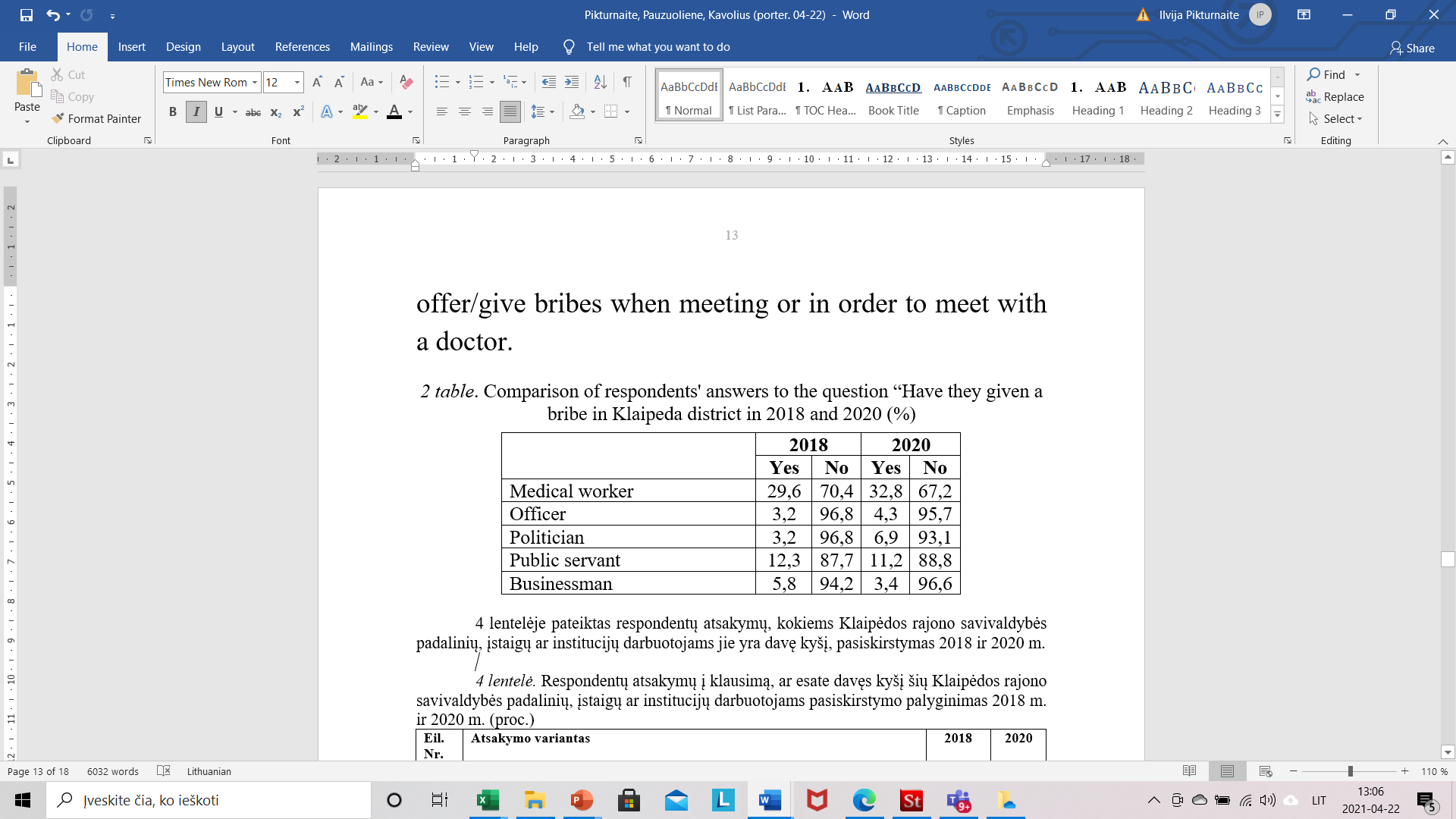 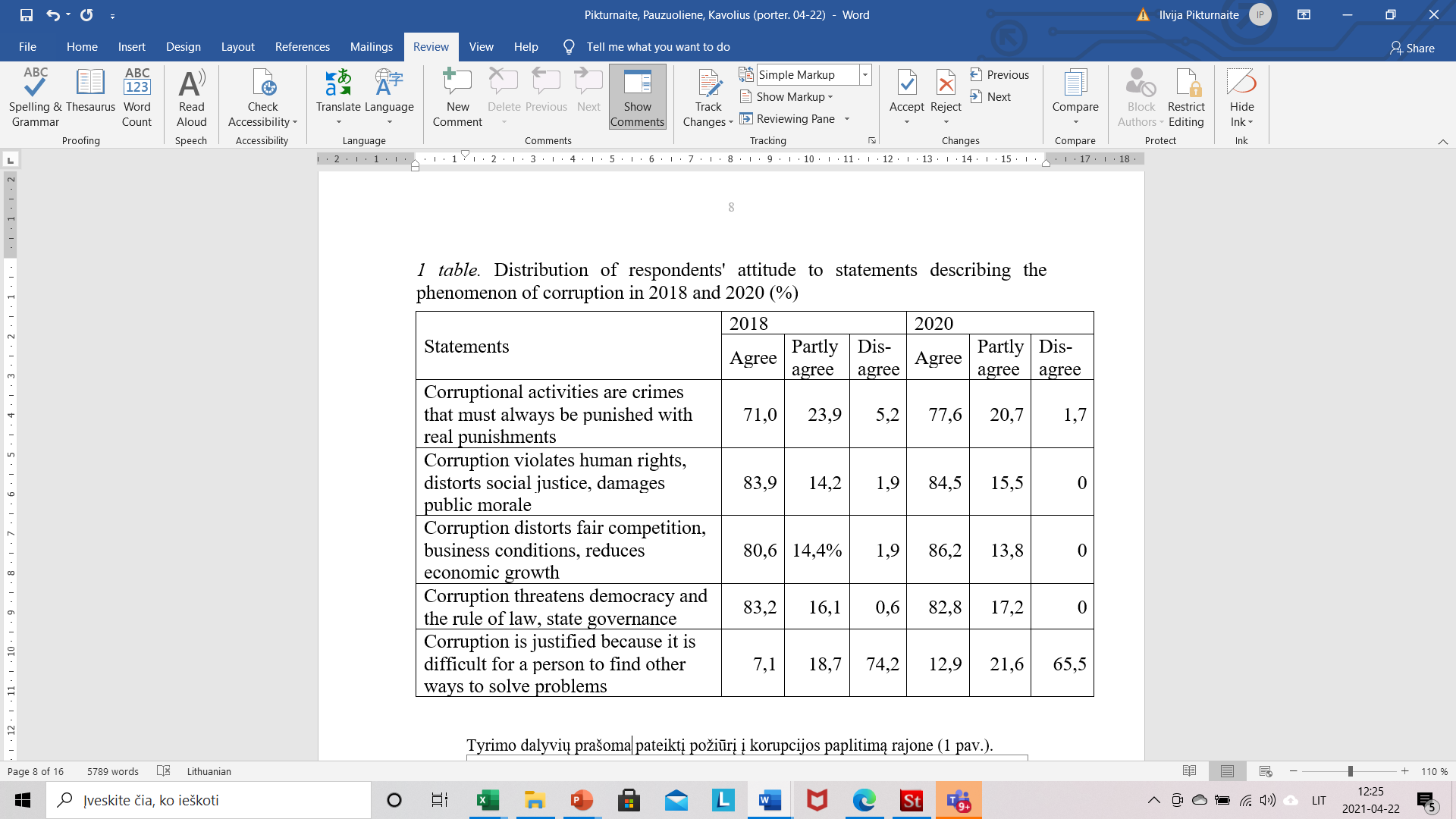 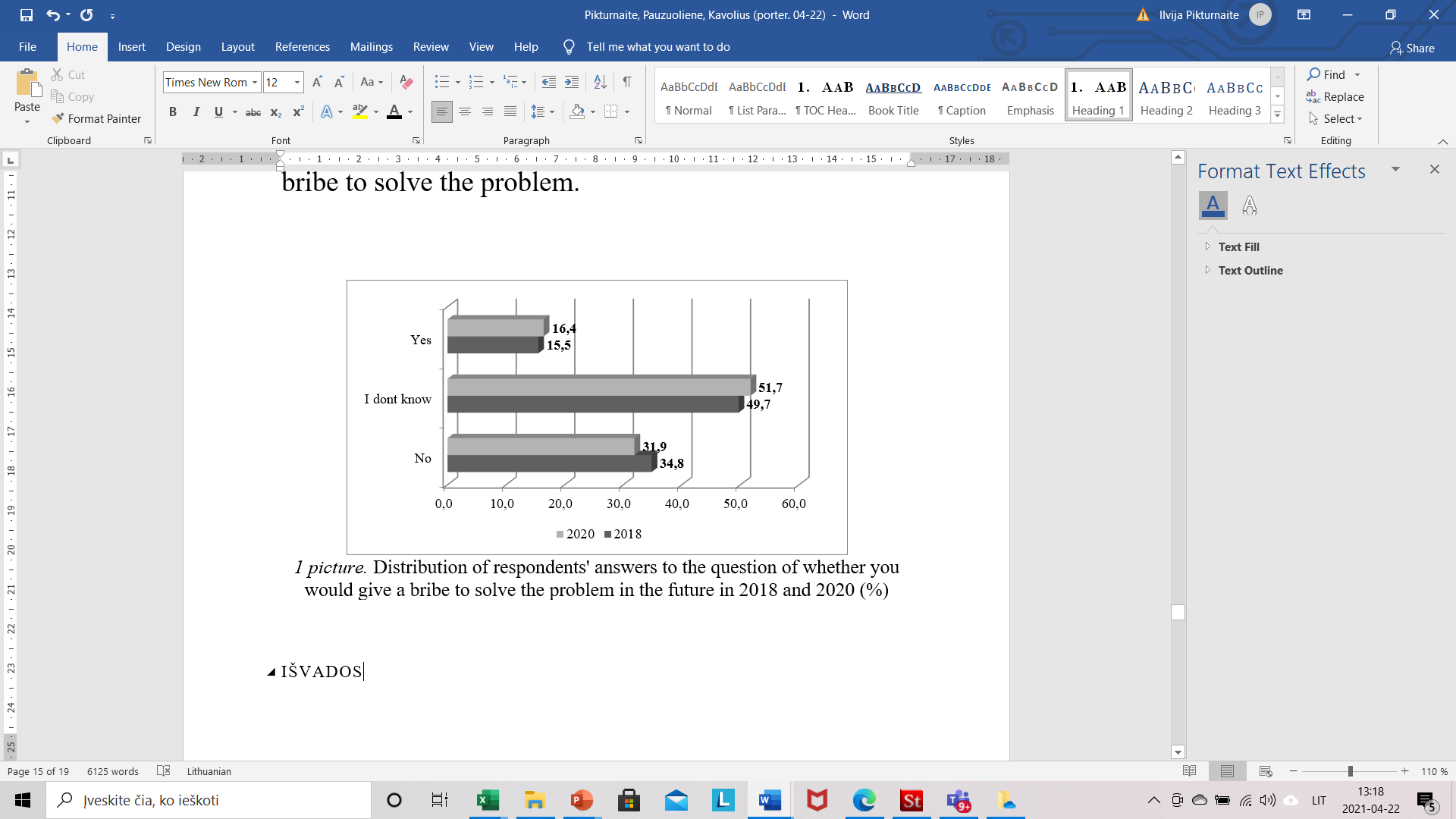 It was investigated that in general Klaipėda district residents take a negative view of the phenomenon of corruption. More than four-fifths of the study participants agree that corruption distorts fair competition, business conditions and reduces economic growth, violates human rights, distorts social justice and damages public morale. Comparing the results of the 2018 and 2020 surveys, it can be said that the dynamics of attitudes are positive: more and more residents of Klaipėda district are aware of the threat and harm of corruption. However, there has also been an increase in the proportion of people justifying corruption as a possible solution to the problem. The survey revealed that in the opinion of the respondents, this negative phenomenon is spread in Klaipėda district as much as in the whole Lithuania. More than half of the respondents supported such main reasons for the spread of corruption: lack of public activity, excessive bureaucracy and societal habits. 
According to the respondents, corruption is the most common: in medical institutions, in court, in land use. In 2020, the participants of the survey were more tend to agree that corruption is prevalent in Klaipėda district institutions than in 2018: the list presented indicates a higher prevalence of corruption in 8 institutions; in 3 institutions – lower. Opinion on the prevalence of corruption in the court and in the press has increased the most. This dynamic may be due to the fact that for part of 2020, many public administrations and public bodies worked and provided services to the population remotely. Remote provision of services for residents is associated with obstacles, disruptions and bureaucracy, and possible corruption. The negative dynamics of attitudes towards the courts can be explained by the scandal about the investigations against judges, the publicity of problems in the system of law and order in the beginning of 2020. The majority of participants reported giving bribes to medical staff. Commenting on such dynamics, it can be assumed that during the quarantine period it was difficult to access health care institutions, and some services were not available at all. Such situation may have encouraged individuals to offer/give bribes when meeting or in order to meet with a doctor. Study participants reported slightly more frequent bribes to various entities. As a basic form of bribe giving, respondents usually named the money. Analyzing the dynamics of bribe-giving forms in 2018-2020, it was noticed that all forms of bribes increased from 1.33 to 2.26 times. The biggest increase is in offering other services as a bribe (2.26 times). Residents notice less hints about a bribe request, less hear about it from others. But more often decide to give a bribe themselves. In 2020, more respondents indicated their intention to give a bribe in the future to solve problems.